PATOLOGÍA VESTIBULAR
CLASE PARA ALUMNOS DE MEDICINA
Dr. Jorge Santamaria

www.otorrinosantamaria.com
www.videonistagmografia.com
Para mantener el equilibrio se requiere:
Sistema de receptores
Visión
Propiocepción
Sistema vestibular
Núcleos vestibulares que integran la info sensorial
Respuesta motora adecuada por RVO Y RVE
Cerebelo
Sistema vestibular
Va a los Nucleos oculomotores para mantener la mirada estable en el objetivo        
            RVO 
Equil. dinámico
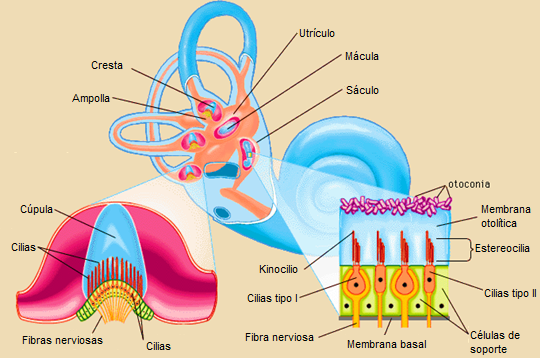 Información
 de cúpulas de canales sc
Nervios vestibulares
 ganglio de Scarpa  Núcleos vestib
Va a los Haces vestíbuloespinales medios y laterales.
Mantiene Postura y da sensación de translación horizontal y vertical
RVE
Equil. estático
Información
 de máculas 
de utrículo y 
sáculo
cerebelo
Canales semicircul.
Aceleración angular
Equil. dinámico
Utriculo-sáculo
Sens. a la gravedad
Equil estático
Para navegar el ambiente además necesito:
Tener movimientos conjugados de ojos (fasc. long. medio)
Movimientos sacádicos horizontales (sustancia reticular pontina y cerebelo) y verticales (tallo y cerebelo)
Poder cancelar el RVO (flóculo)
No tener patología propioceptiva (neuropatía en plantas de pie) ni traumatológica significativa, etc….
CÓMO SE HACE LA ANAMNESISTipos de mareos
Se parte del hecho de que un médico clínico descartó patologías cardiológicas- traumatológicas y vesiculares.  
Motivo de consulta: MAREO que puede ser:
Sensación rotatoria: vértigo (“todo me da vueltas”)
Inestabilidad-lateropulsión-desequilibrio
“casi desmayo” (“se me nubla la vista”)
Miscelánea: irrealidad- como estar dentro de una pecera-”vértigo a las alturas”. Si hay pérdida de la conciencia no es periférico.
CÓMO SE HACE LA ANAMNESISCaracterísticas del mareo
EXAMEN FÍSICO plan:
GENERAL
Romberg
Indicación
Untenberger Fukuda
3 H
Head shake (agitación cefálica)
Halmogyi (test del impulso cefálico)
Hallpike (búsqueda del vértigo posicional)
HAY NISTAGMUS? periférico o central?
Espontáneo
provocado
MINIEXAMEN NEUROLÓGICO
NISTAGMUS ESPONTÁNEOEL PACIENTE VIENE CON ÉL
NISTAGMUSEL PTE. VIENE SIN ÉL (la mayoría): BÚSQUEDA
La fijación se puede bloquear con
Al cerrar ojos, se puede ver la excursión de los globos oc.
Con oftamoscopio, tapándole el otro ojo
Anteojos de Frenzel ( 24 dioptrías positivas)
Máscara de videonistagmografía con cámaras infrarrojas
MINIEXAMEN NEUROLÓGICO
Cerebelo (Romberg-índice nariz-diadococinesia o pan con manteca)
Pares craneanos: (trigémino-oculomotores-p.bajos )
Seguimiento lento-sacádicas horiz y vert.
Capacidad de cancelación del VOR
Mirada lateral-desviación sesgada
EXÁMENES COMPLEMETARIOSvideonistagmografía
El aparato consiste en una máscara con 2 cámaras infrarrojas, un equipo que procesa los movimientos de los ojos, y una PC
VIDEONISTAGMOGRAFÍA.continuación
Con la máscara puesta se le busca nistagmo espontáneo y  postural, sacádicas y seguimiento lento
Se lo acuesta y se le irriga el oído con agua a  44 y 30°C, con lo que se transmite la diferencia de temperatura al oído ext, medio y finalmente al semicircular horizontal. Por convección, se mueve la endolinfa y provoca  el RVO.  Se compara intensidad de respuesta en ambos oídos
OTROS COMPLEMENTARIOS(para el especialista)
Resonancias
Tomografías
Laboratorio (especialmente inmunológico)
Audiometrias
Electrococleografias
VEMP
PATOLOGÍAS PERIFÉRICASmás frecuentes
VPPB
Neuronitis vestibular unilateral
Menière
Laberintitis
Enfermedad de Menière
De origen desconocido. 85% unilateral.
Patogenia: aumento de la presión de la endolinfa
Hipoacusia fluctuante, acúfenos, fullness, vértigos de horas. Recidivante. Hipoacusia secuelar luego de cada ataque.
Se diagnostica con la clínica, audiometría seriadas, pruebas vestibulares y panel inmunológico (con anticuerpos anticocleares)
ENFERMEDAD DE MENIÈRE II
Trat de Ataque: corticoides, betahistina, flunarizina, dimenhidrinato, ondasentrón, metoclopramida, 
Trat de fondo: acetazolamida y  betahistina. Dieta hiposódica, diuréticos, evitar desencadenantes (alcohol, queso duro, chocolate, stress, dormir menos de 8hs). Actividad aeróbica.
Si no anda se puede operar (neurectomía), o ablación química con ototóxicos locales (gentamicina). Ambos tienen riesgo de hipoacusia secuelar.
CUANDO SOSPECHAMOS PATOLOGÍA CENTRAL?
Viene con nistagmus pese a tener más de 48hs de evolución.
El nistagmus es vertical o de direcciones variadas y no aumenta de intensidad al mirar hacia la fase rápida
Tiene además dismetría o diplopía o disartria o parestesia peribucales o tuvo inconsciencia
No puede estar parado ni con ayuda
Miniexamen neurológico alterado.
EN RESUMEN: PREGUNTAR
Tipo y duración del mareo (rotatorio ó desequilibrio- ><1´)
Desencadenantes (posición-oscuridad-mov. cefal. brusco)
Síntomas acomp: hipoacusia y/o acúfenos unilat. cefaleas
Síntomas de fosa posterior (3 D y parestesias peribucales) o inconsciencia
EN RESUMEN: INVESTIGAR
Indicación, Romberg , índice-nariz
 3 H (head shake-Halmogyi-Hallpike)
 Mot. Ocular conjugada- Gaze- Desviación sesgada-V par
 Cancelación del VOR- sacádicas y rastreo